Československá republika (ČSR) – cesta k zánikuII. světová válka
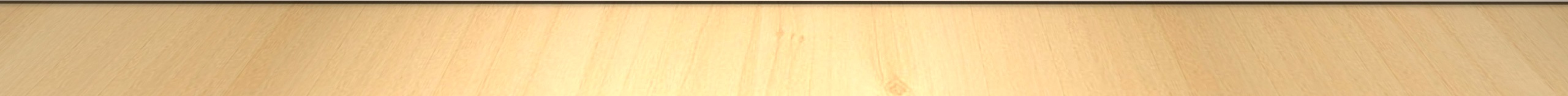 Na území ČSR žilo asi 13,6 mil. obyvatel.
Národnosti:
Ostatní: Maďaři, Poláci, Ukrajinci, Rusíni, Židé
jednotlivé země nebyly stejně hospodářsky vyspělé: nejvíce České země
většina průmyslu byla soustředěna do Sudet (velké podniky často vlastnili Němci)
na Slovensku a v Pod. Rusi byla většina obyvatel zaměstnaná v zemědělství nebo lesnictví
Hospodářství
Zánik ČSR
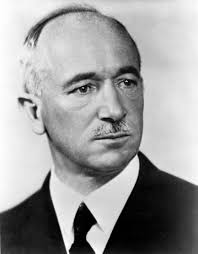 1935 prezidentem Edvard Beneš
v Německu  se k moci dostal Adolf Hitler
v ČSR spory Němců s Čechy v pohraničí
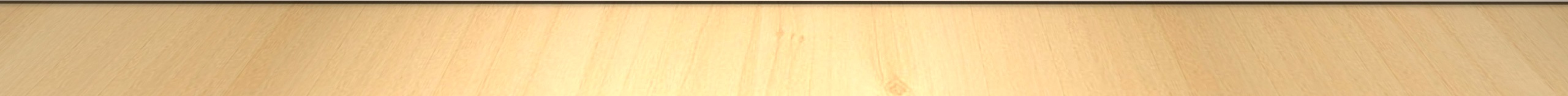 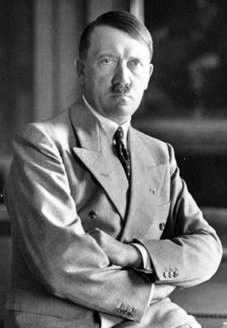 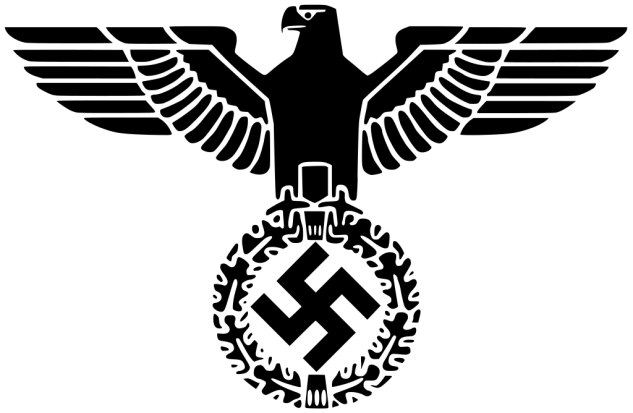 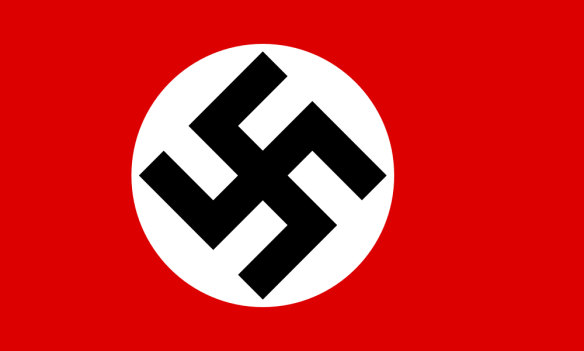 nacisté
V roce 1933 se v Německu dostávají k moci nacisté/nacionalisté v čele s Adolfem Hitlerem.
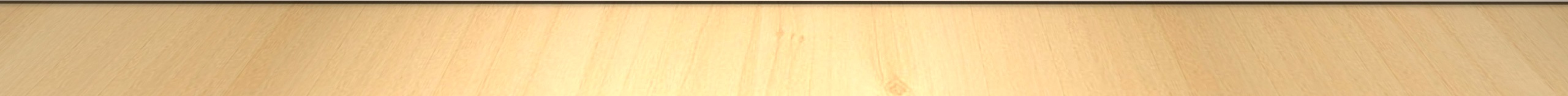 Adolf Hitler
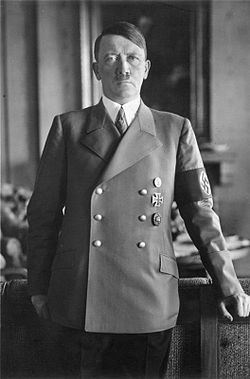 německý politik, kancléř a diktátor nacistického Německa
 Vůdce (,,Führer“)
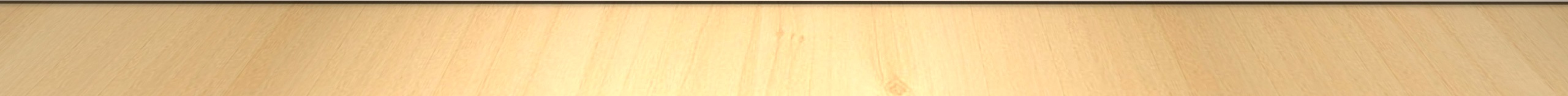 Mnichovská dohoda
konec září 1938
dohoda Německa, Itálie, Velké Británie, Francie o připojení Sudet k Německu
mělo to zastavit válku
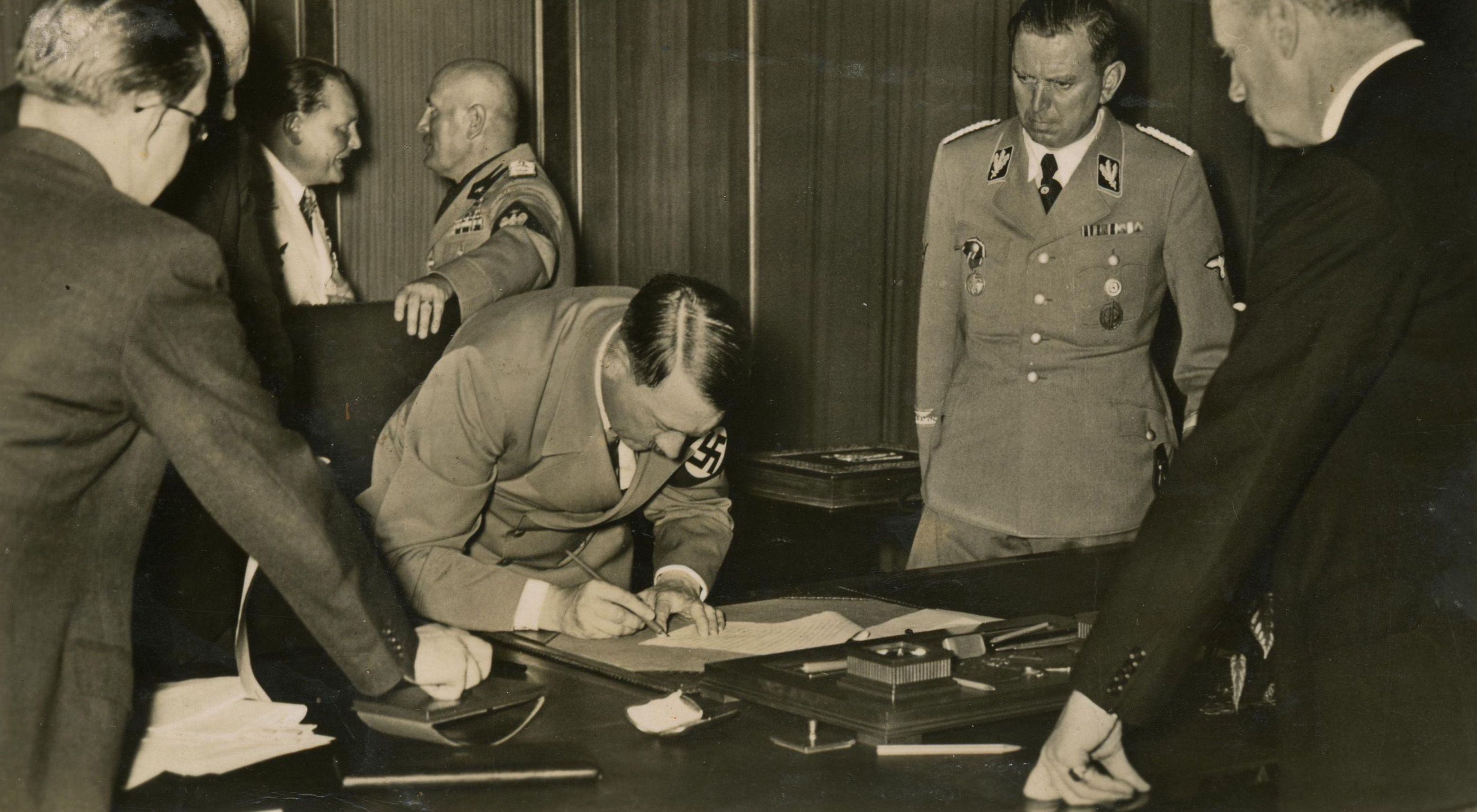 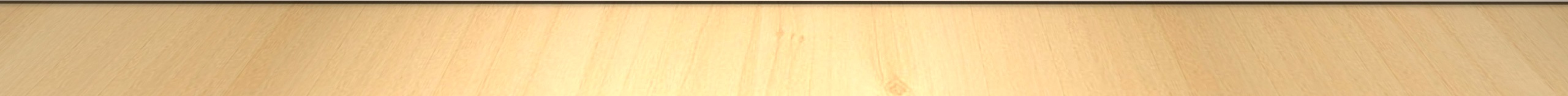 Protektorát Čechy a Morava
polovina března r. 1939
příchod německých vojsk
zbytek našeho území (bez Sudet), začali okupovat (zabírat) Němci
 Slováci se odtrhli a zřídili samostatný Slovenský stát
 P. Rus a jižní oblasti Slovenska obsadili Maďaři
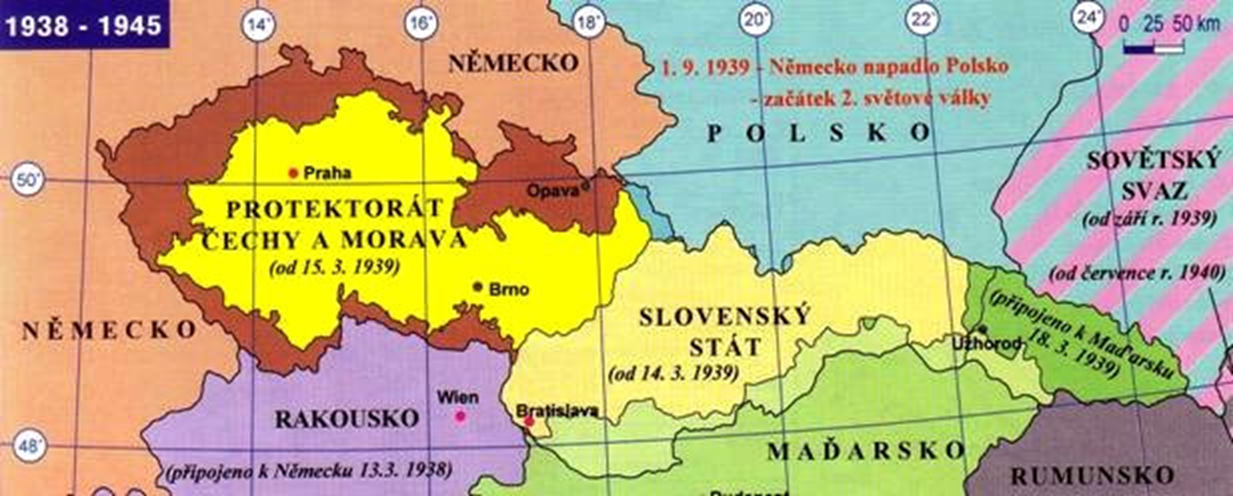 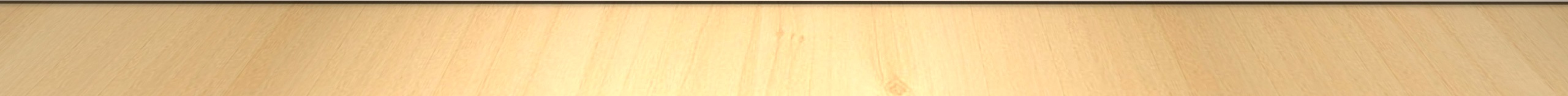 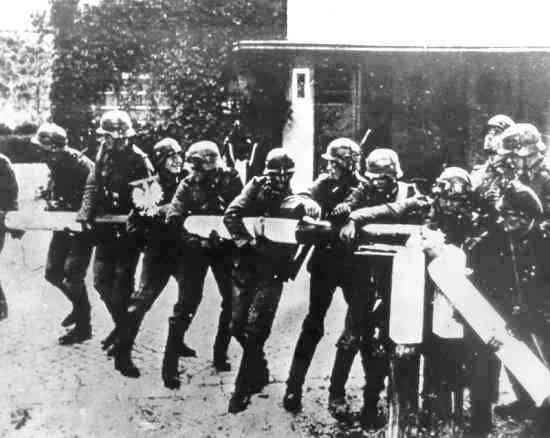 2. světová válka
1. září 1939 vtrhla německá vojska na území Polska
Německo postupně napadlo i další státy – např. Francii, Sovětský svaz, Anglii…
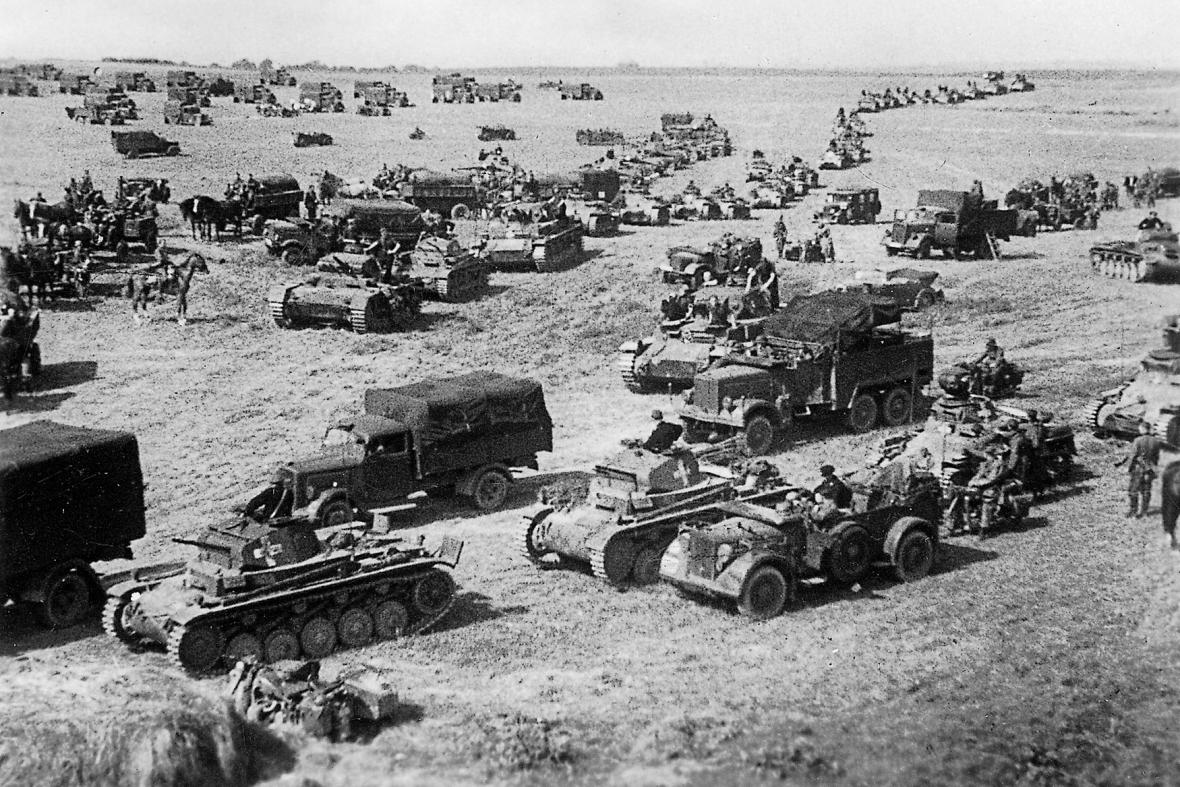 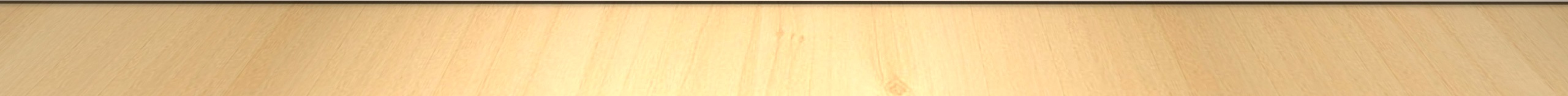 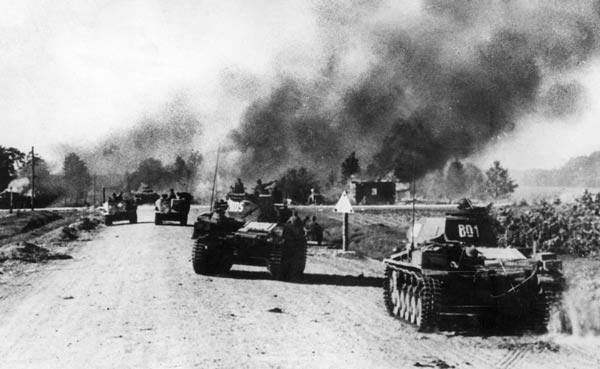 rozrůstání konfliktu
→ postupně se k Německu přidávaly další státy: Itálie, Japonsko

 proti nim: USA, Velká Británie, Sovětský svaz
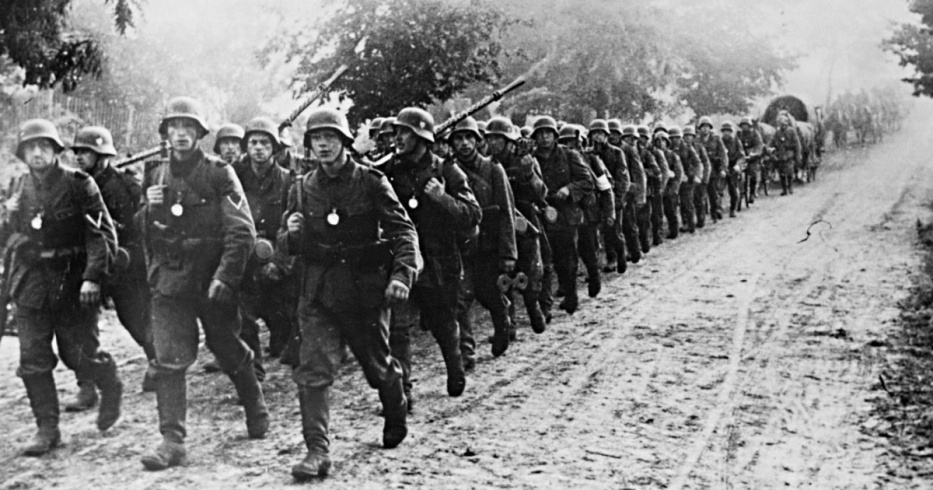 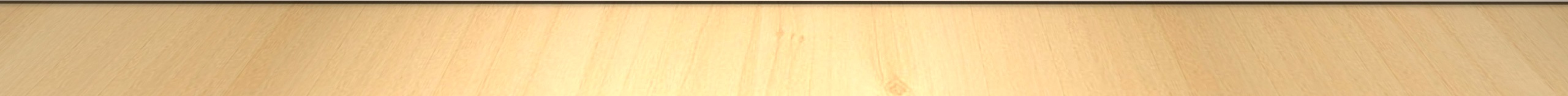 postupně se konflikt rozrostl v nejhorší válku v dějinách lidstva
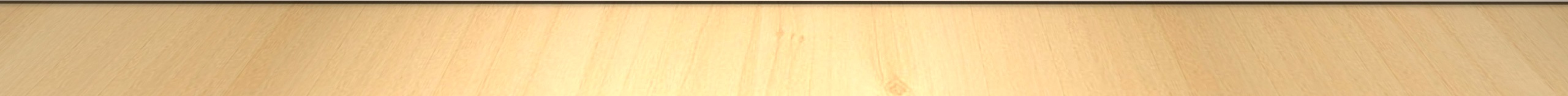 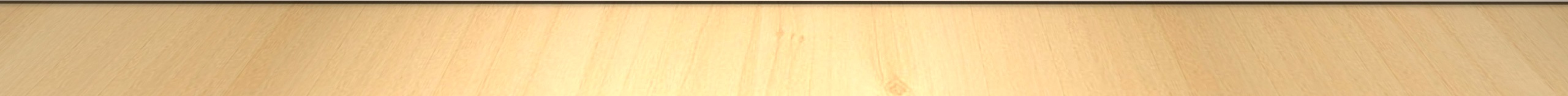 německá opatření
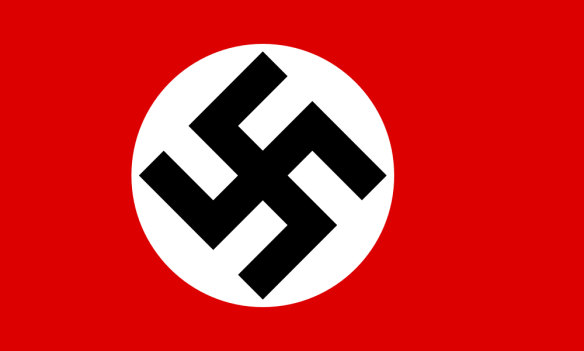 byla zavedena tvrdá opatření, která měla za úkol zničit všechno, co připomínalo 1. Československou republiku
byly bořeny sochy, páleny vlajky, …
trestán byl jakýkoliv nesouhlas s okupací
za poslech zahraničního rozhlasu padaly přísné tresty včetně trestu smrti
změnila se podoba vlajky, na veřejných budovách musely být vyvěšeny vlajky s hákovým křížem, byly přejmenovávány ulice
veškeré texty byly uváděny nejdříve v němčině, pak v češtině
začalo se jezdit vpravo…
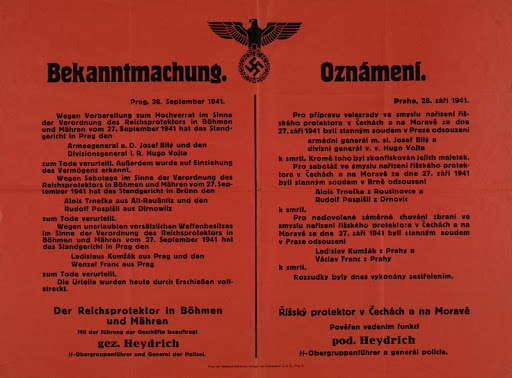 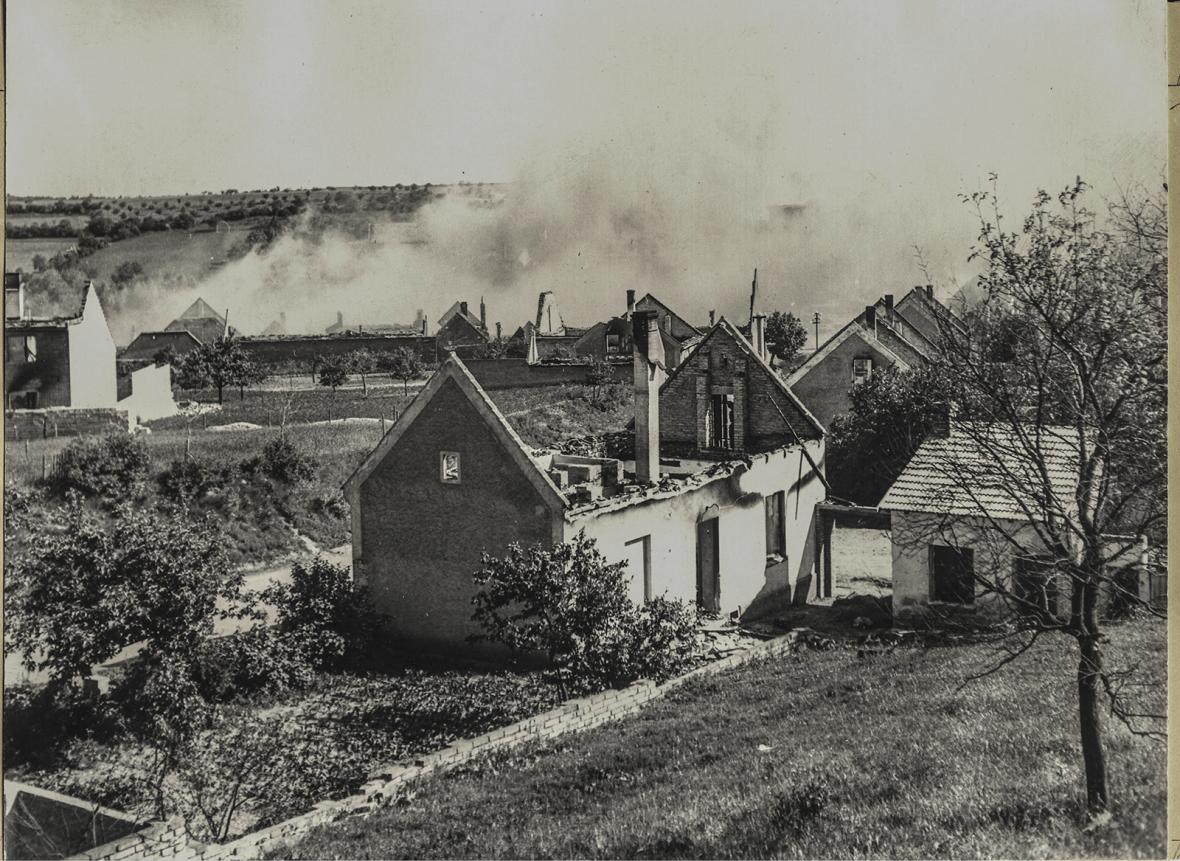 Lidice, Ležáky
v roce 1942 nacisté vypálili obce Lidice a Ležáky a vyvraždili jejich obyvatele, některé děti z těchto obcí poslali na převýchovu do Německa
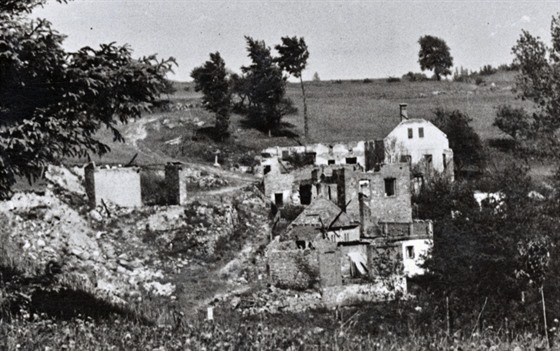 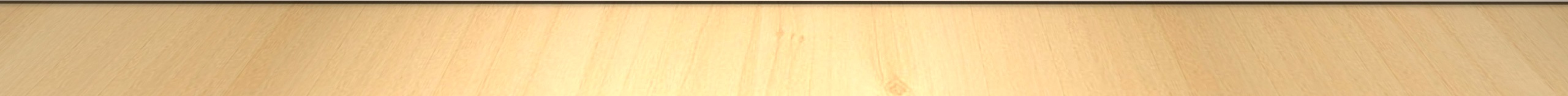 odpor proti okupaci
mnoho českých vlastenců zakládalo různé organizace, které bojovaly proti Němcům a jejich okupaci
tvořily se oddíly partyzánů (ozbrojených jednotek)
obyčejní lidé bojovali prostřednictvím pomoci partyzánům, poslechem rádia, předáváním letáků…
několik tisíc občanů odešlo bojovat proti Němcům do SSSR, Anglie, Francie…
život v protektorátu
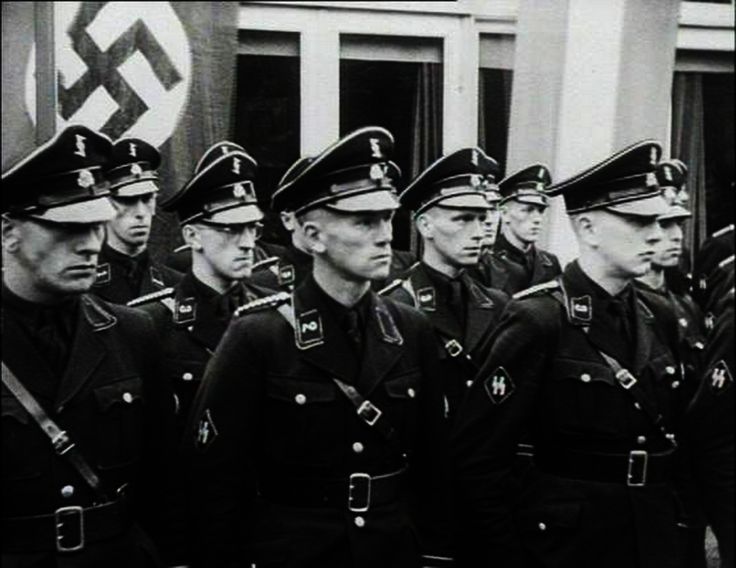 v továrnách se vyrábělo především pro válku
 některé zboží na přídělové lístky
 cenzura
 strach
 přísné tresty (často tresty smrti)
Nad vším dohlížela německá policie: gestapo.
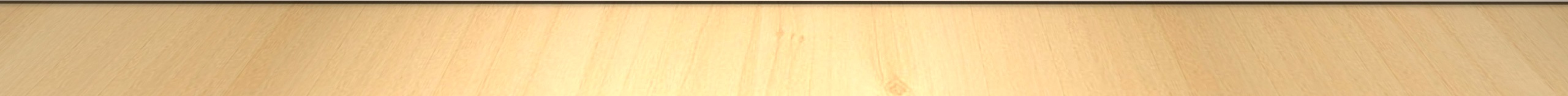 zápis
ČSR a 2. sv.
1935 prezidentem Edvard Beneš
v Německu  se k moci dostal Adolf Hitler
v ČSR spory Němců s Čechy v pohraničí
1938 Mnichovská dohoda
 dohoda Německa, Itálie, Velké Británie, Francie o připojení Sudet k Německu
Protektorát Čechy a Morava
březen 1939
zbytek našeho území (bez Sudet), začali okupovat (zabírat) Němci
zápis
vypuknutí 2. SV
1. září 1939 vtrhla německá vojska na území Polska
Německo postupně napadlo i další státy – např. Francii, Sovětský svaz, Anglii…
postupně se k Německu přidávaly další státy: Itálie, Japonsko
proti nim: USA, Velká Británie, Sovětský svaz
v Protektorátu byla zavedena tvrdá opatření
roce 1942 nacisté vypálili obce Lidice a Ležáky a vyvraždili jejich obyvatele
vznikají odbojové organizace
Dějiny udatného českého národa
https://www.youtube.com/watch?v=wj7lXMDDCtw
https://www.youtube.com/watch?v=6LWRYnT9XEg
https://www.youtube.com/watch?v=9cJ1BVHlhDs